DỰ ÁN 1. THIẾT KẾ VÀ LẮP RÁP MÔ HÌNH CÁNH TAY RÔ BỐT THỦY LỰC
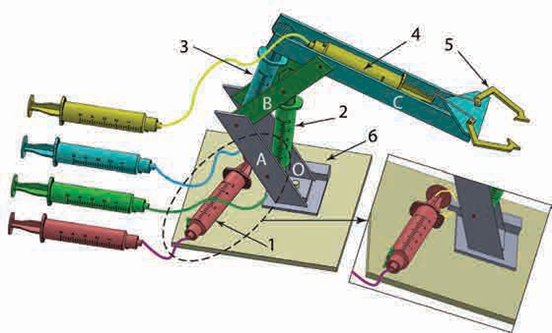 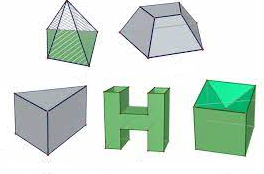 Để gắp và di chuyển vật thể như quả bón bàn, hộp giấy nhỏ thì ta có thể sử dụng phương tiện gì?
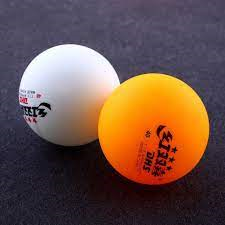 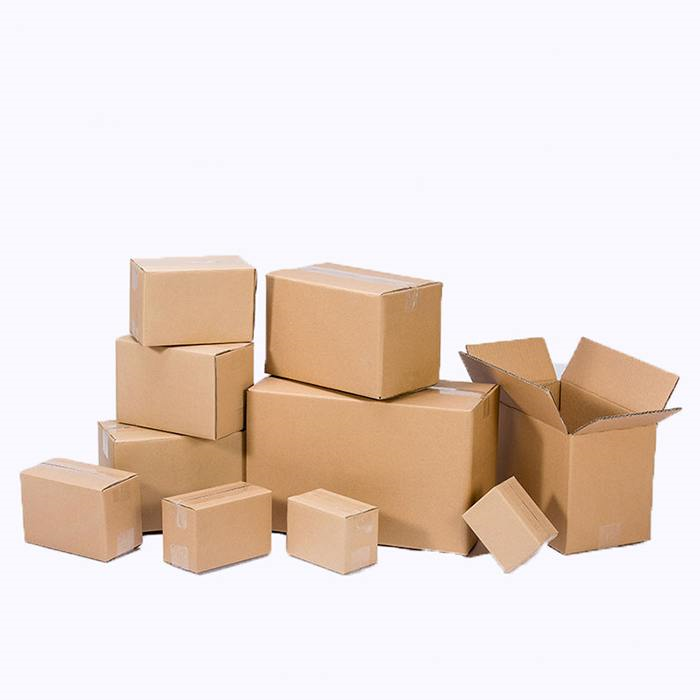 Dùng cánh tay rô bốt thủy lực
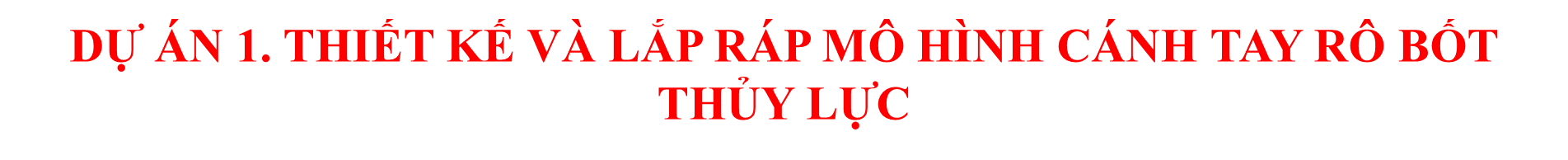 1. Mục tiêu
Thiết kế và lắp ráp mô hình cánh tay rô bốt thủy lực để gắp và di chuyển vật thể.
2. Yêu cầu của dự án
- Mô hình có thể thực hiện chuyển động cần thiết để gắp vật thể di chuyển xoay qua lại.
- Hệ thống cánh tay rô bốt có thể thực hiện bốn chuyển động nhờ vào bốn cặp xi lanh thủy lực.
3. Tiêu chí đánh giá: Sản phẩm của dự án đánh giá theo tiêu chí
a. Mô hình cánh tay rô bốt thủy lực
- Mô hình được lắp ráp chắc chắn, bố cục gọn đẹp.
- Mô hình có thể thực hiện được các chuyển động cần thiết để gắp vật thể và chuyển động xoay qua lại.
b. Bản thuyết minh dự án
- Bản vẽ thiết kế rõ ràng
- Tính toán các kích thước chính dùng để chế tạo mô hình hợp lí.
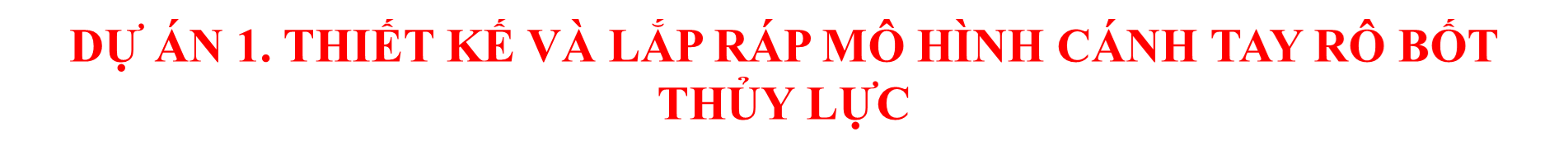 4. Dụng cụ, thiết bị, vật liệu
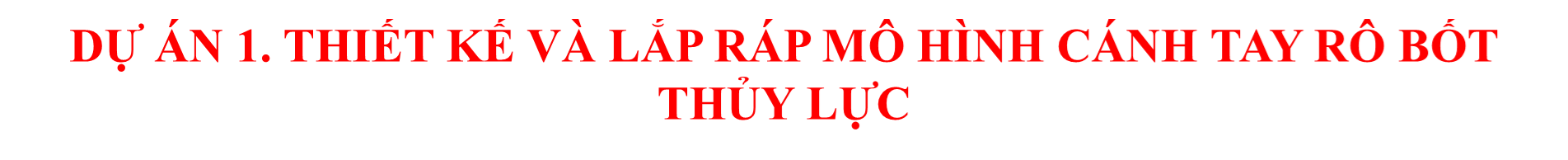 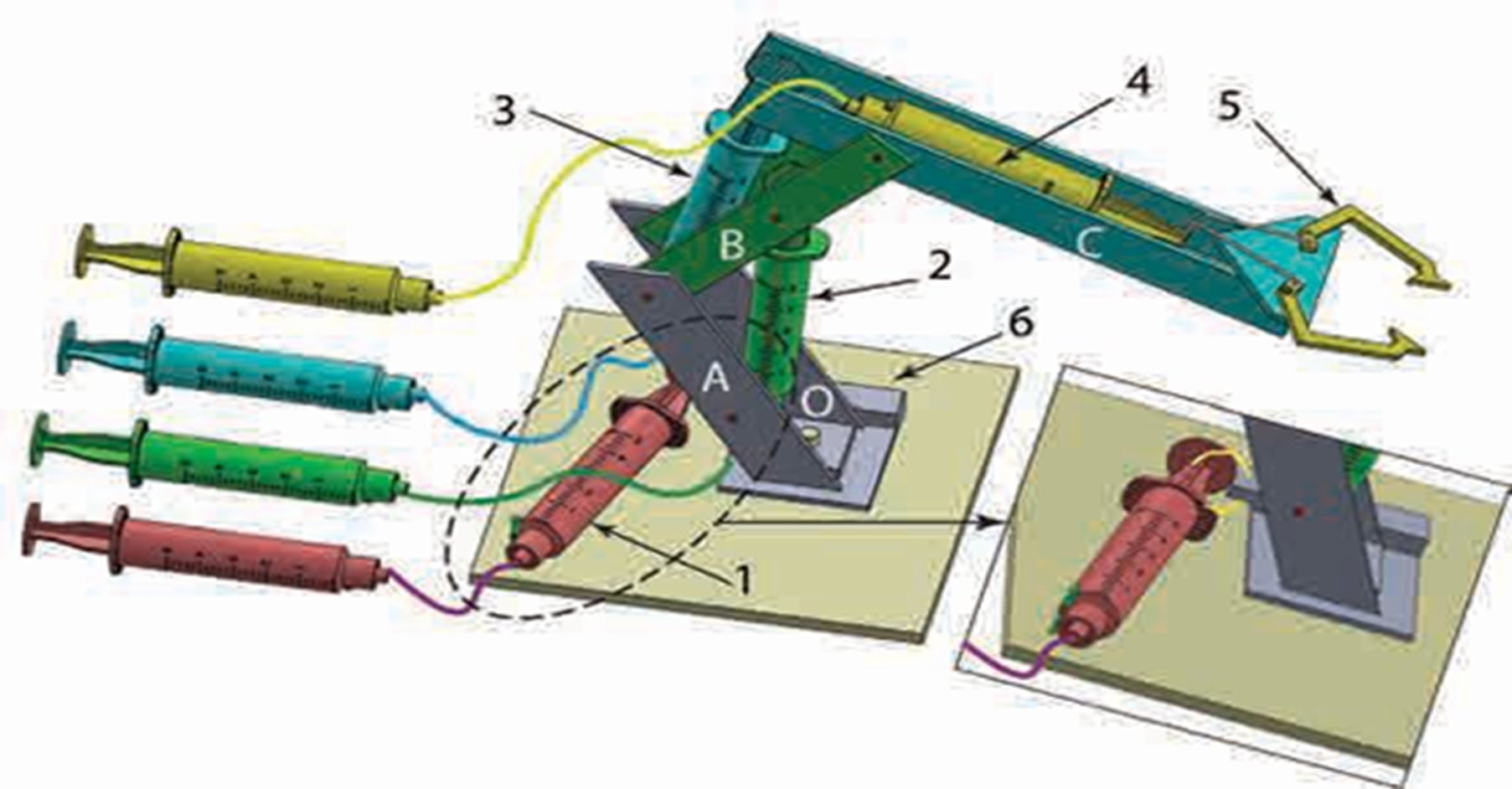 1. Phân tích các thao tác (chuyển động) chính mà cánh tay rô bốt cần có để thực hiện được công việc
2. Tìm hiểu các dạng chuyển động của hệ thống
3. Lựa chọn và thiết kế cơ cấu truyền và biến đổi chuyển động thích hợp
4. Vẽ thiết kế, gia công và lắp ráp hoàn chỉnh mô hình.
5. Vận hành mô hình để gắp và di chuyển vật thể
Hình D1.1. Mô hình cánh tay rô bốt thủy lực
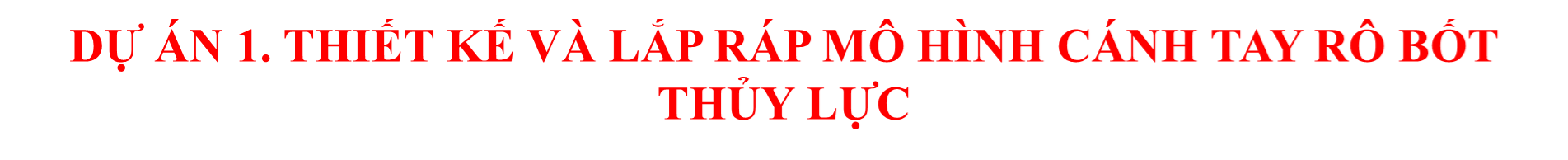 5. Kế hoạch thực hiện nhiệm vụ dự án
- Công việc cần làm
- Thời gian thực hiện
- Người thực hiện
- Vật liệu và dụng cụ thực hiện
- Địa điểm thực hiện
PHIẾU ĐÁNH GIÁ SỐ 1: ĐÁNH GIÁ BẢN BÁO CÁO DỰ ÁN THIẾT KẾ VÀ LẮP RÁP MÔ HÌNH CÁNH TAY RÔ BỐT THỦY LỰC